Figure 1 Extrapulmonary tuberculosis sites of disease, United States, 1993–2006 (N=47,293).
Clin Infect Dis, Volume 49, Issue 9, 15 November 2009, Pages 1350–1357, https://doi.org/10.1086/605559
The content of this slide may be subject to copyright: please see the slide notes for details.
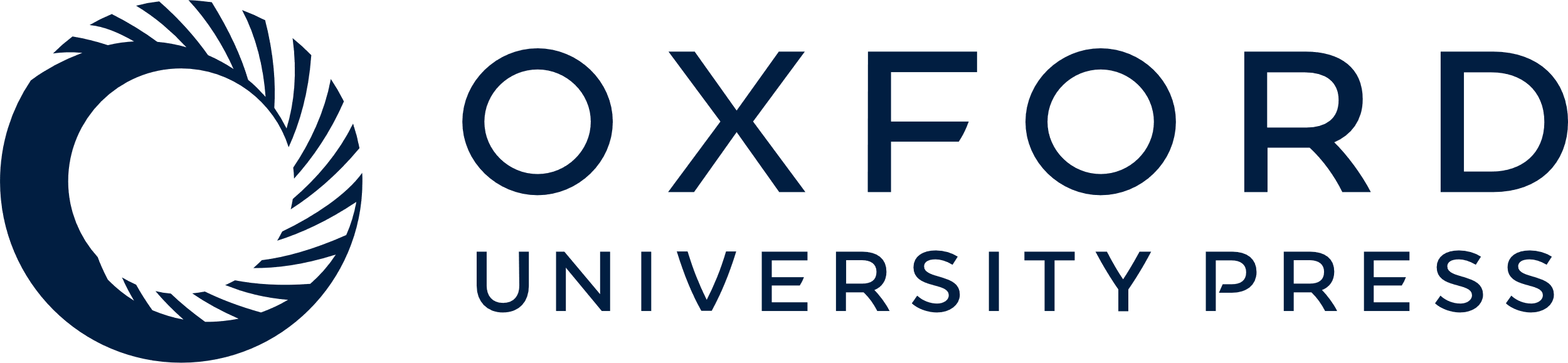 [Speaker Notes: Figure 1 Extrapulmonary tuberculosis sites of disease, United States, 1993–2006 (N=47,293).


Unless provided in the caption above, the following copyright applies to the content of this slide: © 2009 by the Infectious Diseases Society of America]